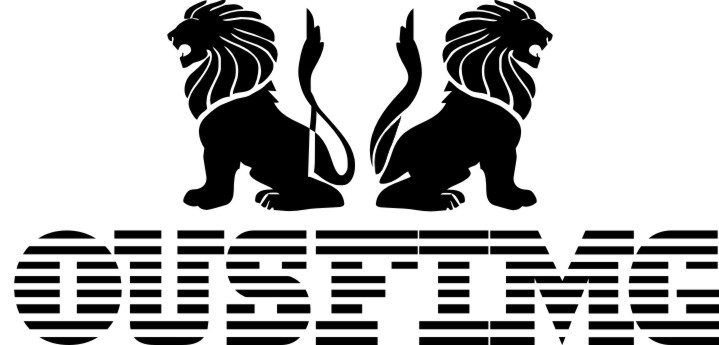 OUSFIMGFAC Presentation 	Spring 2021
Introductions
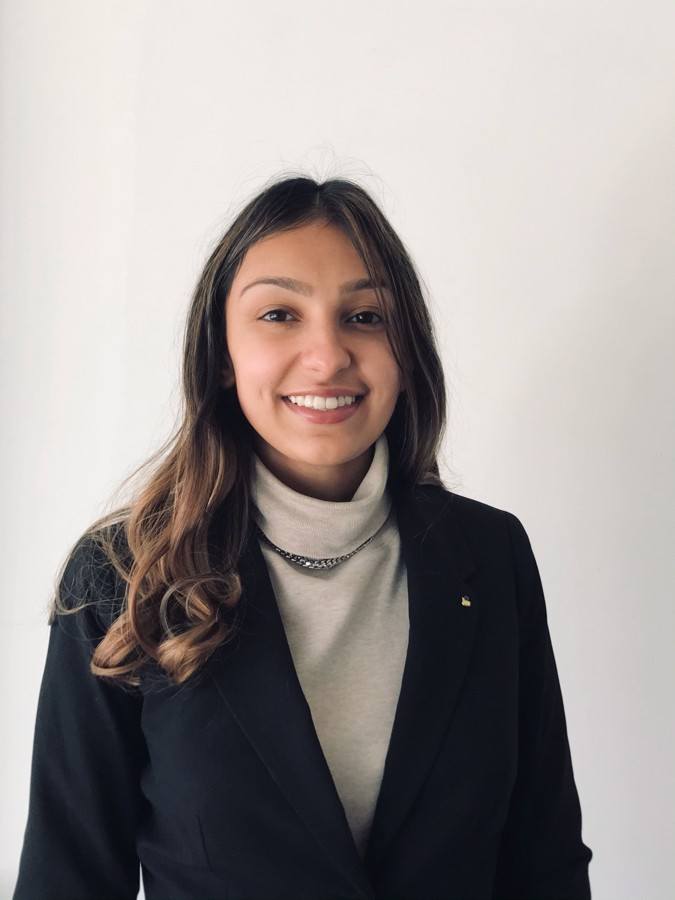 Abe Dalisky
President
Simar Kalkat
Quantitative Strategies
[Speaker Notes: Name, position, major,]
Semester in Review
Portfolio
Team Dynamics
2020 Year in Review
Jan-Feb: All-time low credit spreads
Mar-Apr: Liquidity concerns
May-Jun: Effects of Fed intervention
Jul-Aug: Continued tightening of spreads
Sep-Oct: Climb in cases
Nov-Dec: Positive vaccine news
[Speaker Notes: LUACOAS started at 96bps and ended at 96bps]
Traditional Port | Past Strategy
Strategy going into Fall 2020 / 2021
Underweight duration
Attempt increase cautiously
Increase effective corporate exposure
Swap out of long-term treasuries
Increase MBS allocation
Add 200K to the portfolios
[Speaker Notes: Have stat for what % we are underweight duration for alumni




Small but sizable, *net of Fees joke on outperformance by 3bps, most importantly better in terms of risk management perspective than we had during the COVID-induced liquidity crisis]
Performance Metrics YTD| Traditional
Market Outlook
Main Investment Theses
Moderate concerns regarding inflation
Underweight duration
Long corporate debt
Target high-rated names
Increase our MBS allocation
Portfolio Asset Allocation
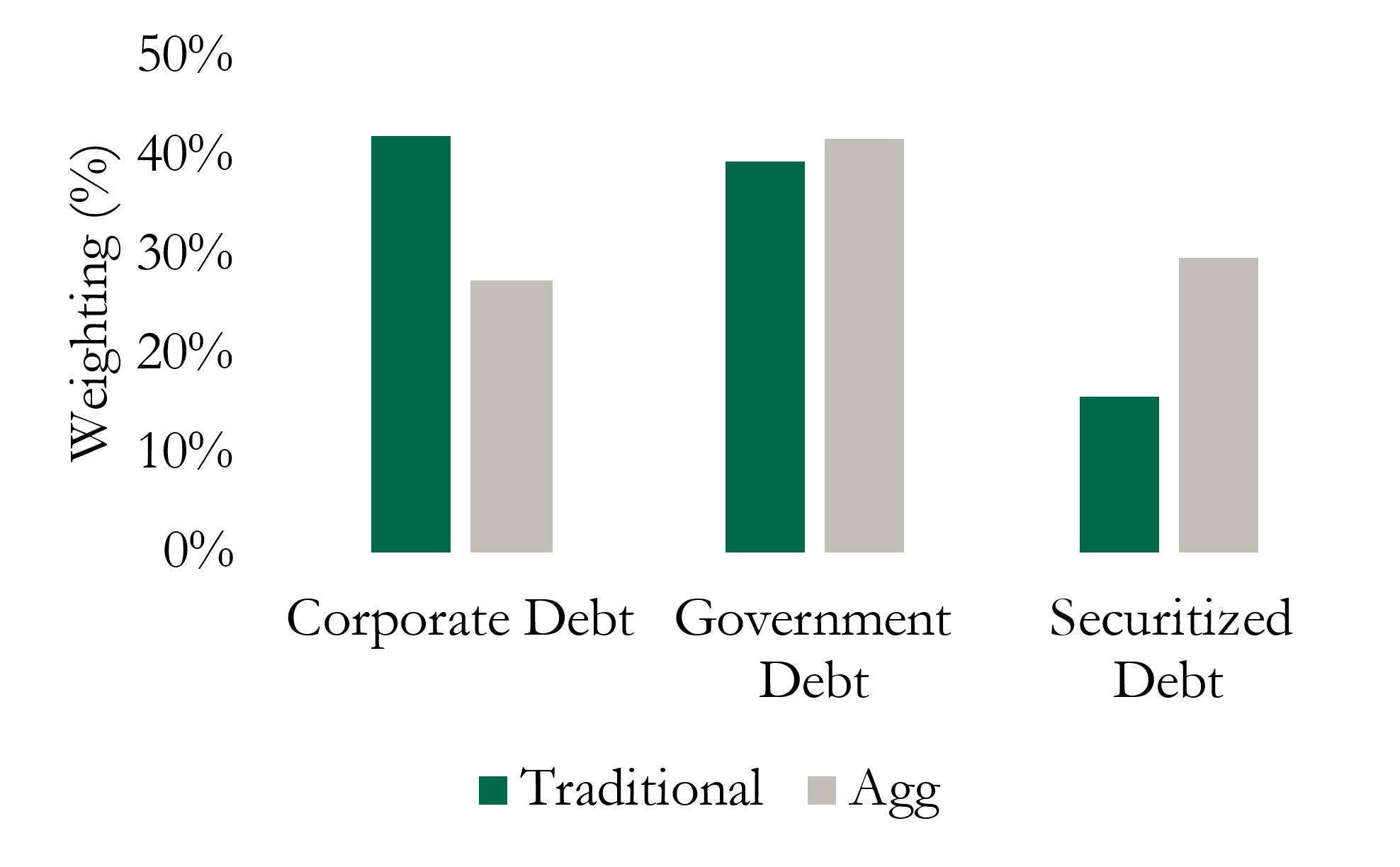 [Speaker Notes: Have stat for what % we are underweight duration for alumni




Small but sizable, *net of Fees joke on outperformance by 3bps, most importantly better in terms of risk management perspective than we had during the COVID-induced liquidity crisis]
Learning Points | Portfolio Management
Focus on bond liquidity
Emphasis on risk-management
Duration Balancing
Cash Positions
Asset Allocation
Importance of Fed intervention
[Speaker Notes: - Cash positions (can’t deploy 600K]
Team Dynamics
Fall & Spring Recruitment
- First ever virtual Finance Group Info Session 
- Hosted by Fixed Income 
- 90+ attendees
- Attained 8 new members (total fall/spring)
- Expand classroom presentation initiatives
- MIS & QBA
- Actuarial Science
- Computer Science
- 1-1 chats with 25+ prospective applicants
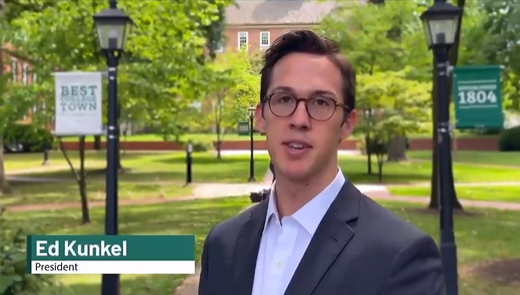 Recruitment Video
[Speaker Notes: - Talk about the diversity of the new members?]
Maintaining Expectations & Culture
- Pre-pitch rationales
- Foster independent thinking & accountability
- Conference calls
- Bi-weekly calls with industry professionals/alum to discuss markets & careers
- 'Fabozzi' Book Club
- Promote continuous learning throughout winter term 
- Invited alum to partake in discussions for various chapters
- Port discussions
- Ensure members are well versed in our positions
- Encourage students to formulate premediated market opinions
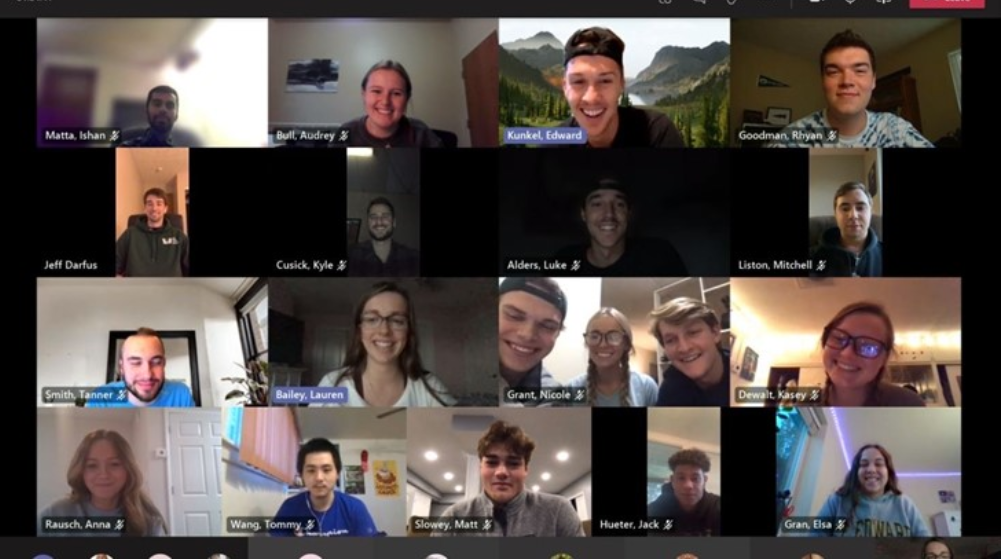 Call with Jeff Darfus
[Speaker Notes: 20+ classes addressed, MIS, Business Analytics]
Trainings & New Member Onboarding
- Zoom & Microsoft Teams
- BBG Anywhere
- Ensuring technical proficiency
- New Member trainings
- Diversifying Advanced Trainings
- Payments & Blockchain
- Agile Method
Behavioral Finance
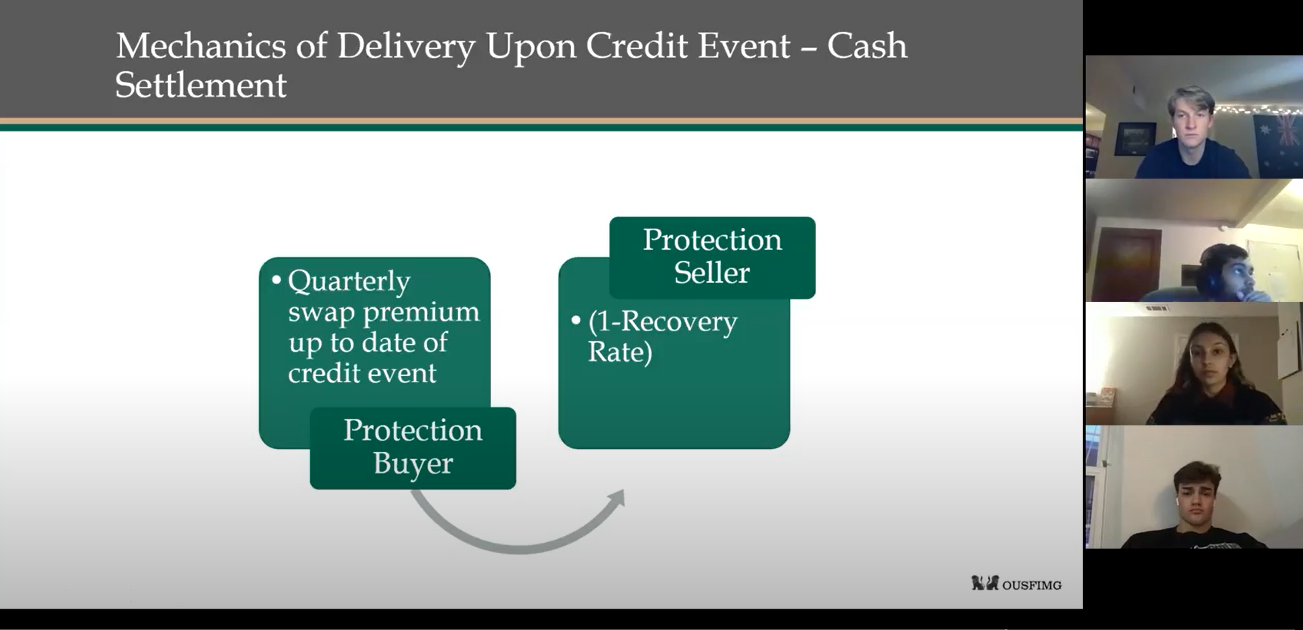 Credit-Default Swap Training
Accomplishments
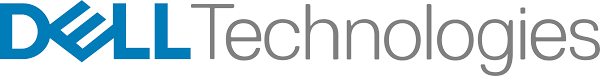 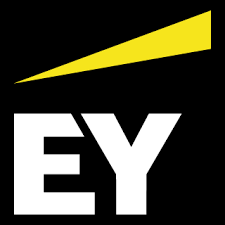 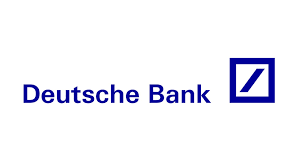 - 11+ internships secured for summer 2021
- First Computer Science major in 6 years
- Quantitative Strategies bi-weekly reports
- Monte Carlo simulations
- Blockchain exercises
- Bloomberg API
Portfolio 'firsts'
International Investment – Alibaba
Utilities Pitch – Duke Energy Indiana
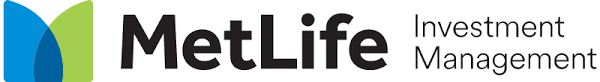 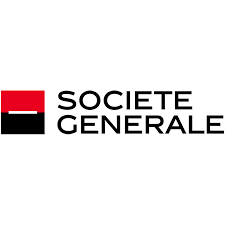 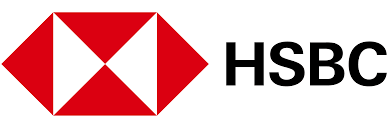 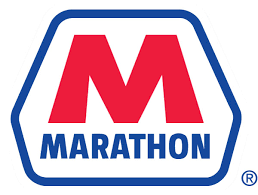 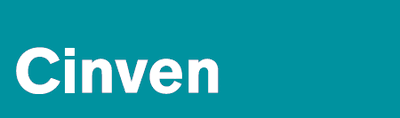 Closing Remarks
[Speaker Notes: Thanks Sim. 

Thankful for the opportunity
Thankful for the support of the faculty, the alumni (who continue to meet with us), and the 

We are just extremely thankful for the opportunity to be able work studying these topics on a weekly to daily basis for some of us. 
This is truly a life-changing opportunity for many of us,]